Домашняя метеостанция
У метеостанции есть датчик температуры и влажности с которого он отправляет данные на вообще устройство.
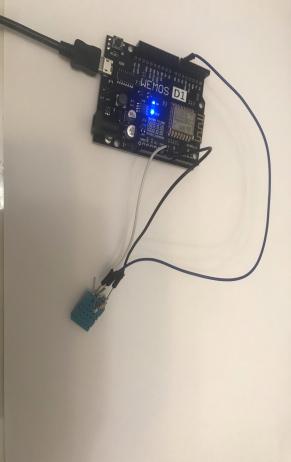 Вот так выглядит сама метеостанция
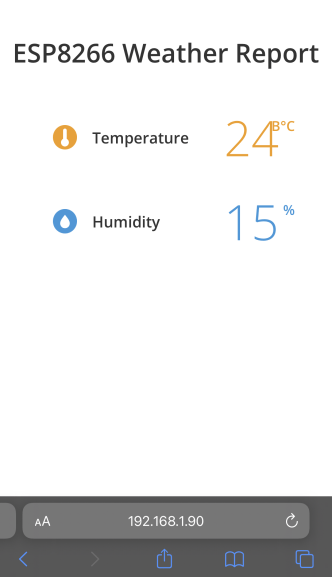 Интерфейс вывода написан на html.
Здесь показывается температура и влажность.
Программа написана на ардуино.
Плата довольно мощная потому что у неё есть процессор esp8266.
Низкая цена, легкая сборка,работает на любом устройстве.


Постоянное подключение к WI-FI и питанию,внешний вид.
Достоинства:Недостатки
Конец